Central Bank of Iceland
Financial Stability 2013/2
Charts
Financial Stability 2013/2
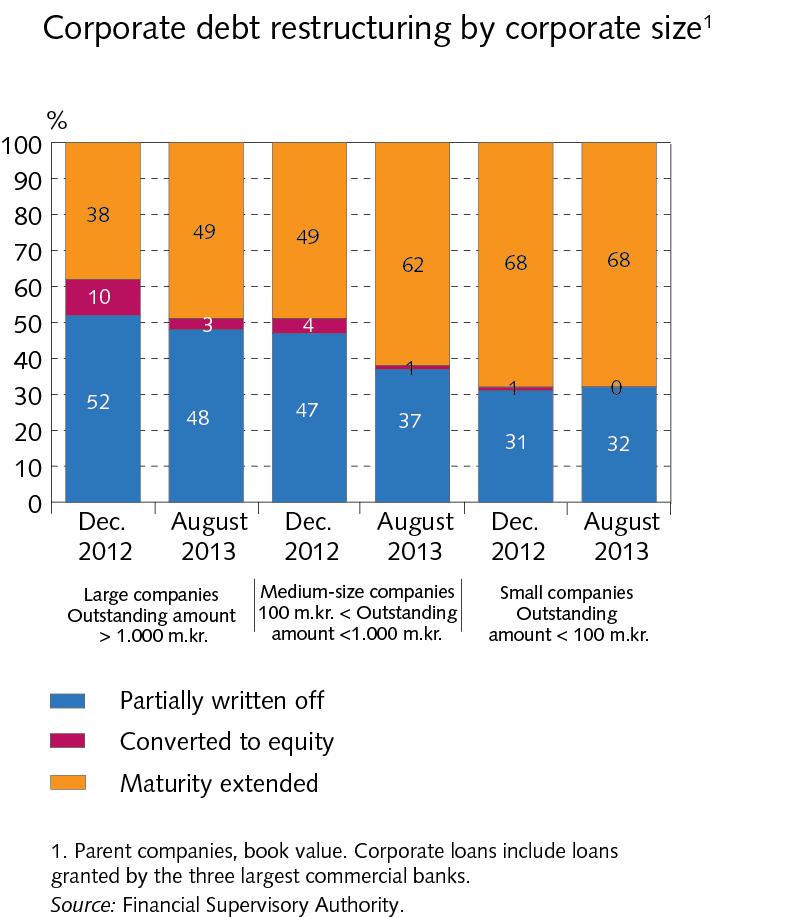 Financial Stability 2013/2
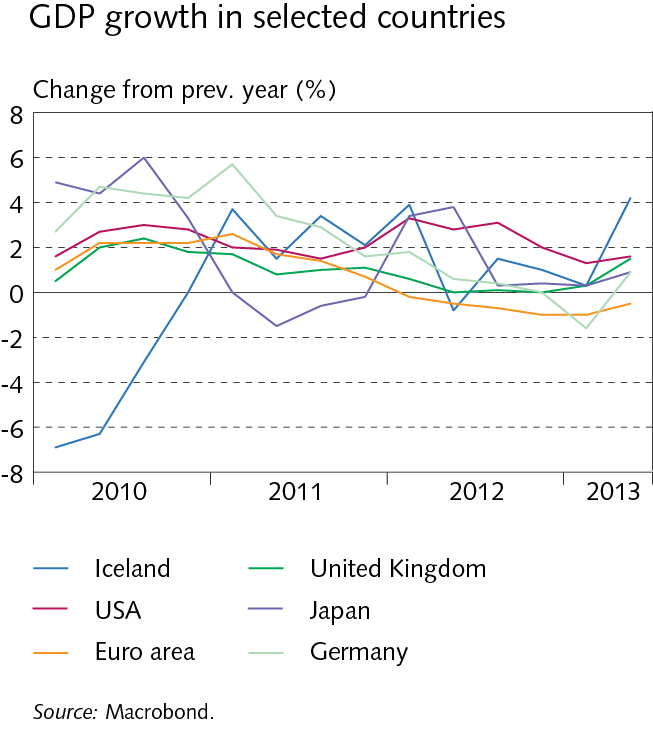 Financial Stability 2013/2
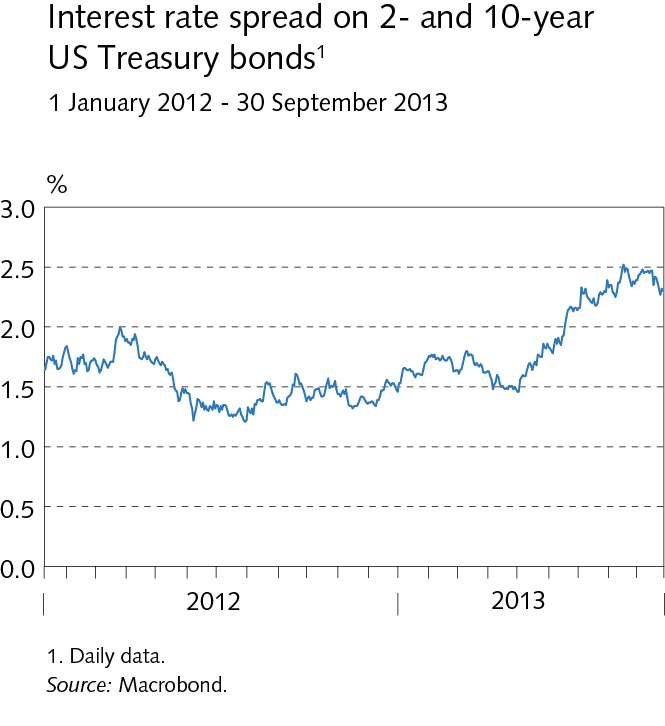 Financial Stability 2013/2
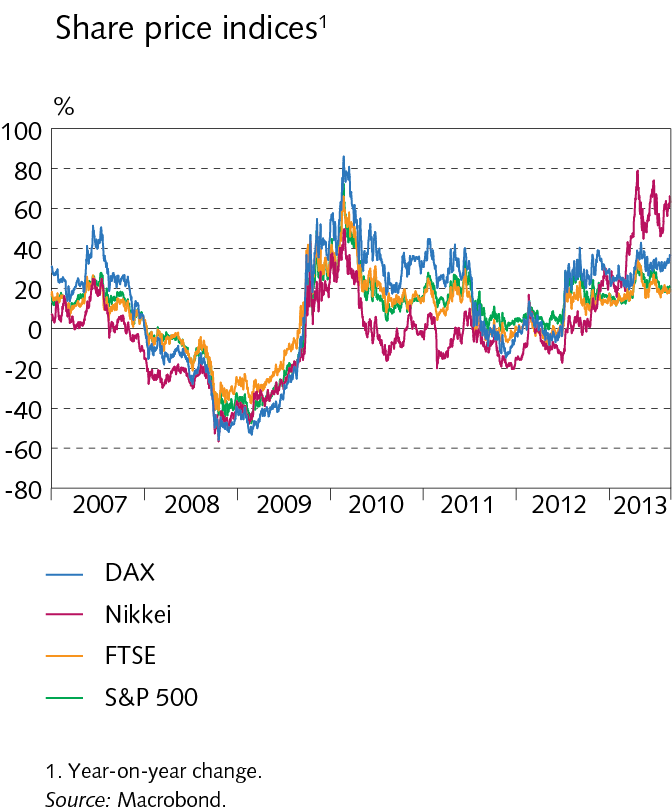 Financial Stability 2013/2
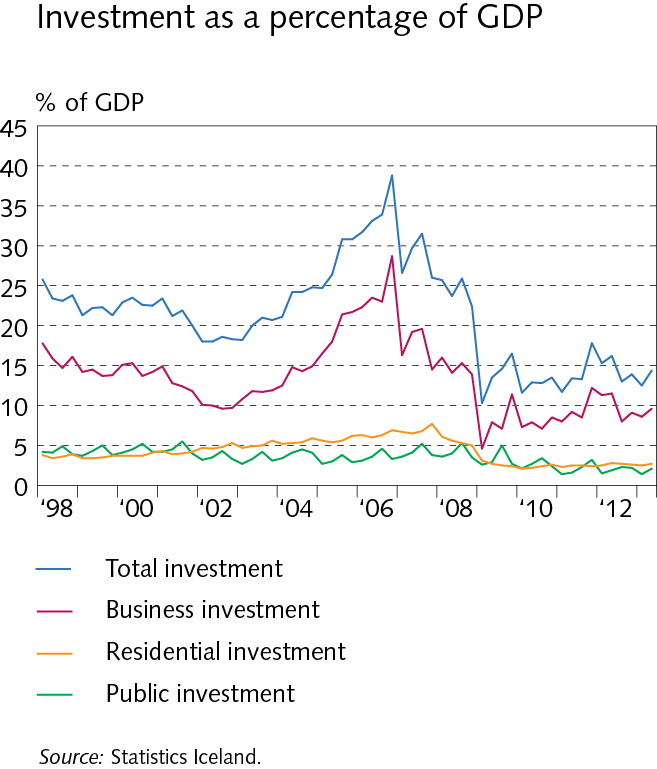 Financial Stability 2013/2
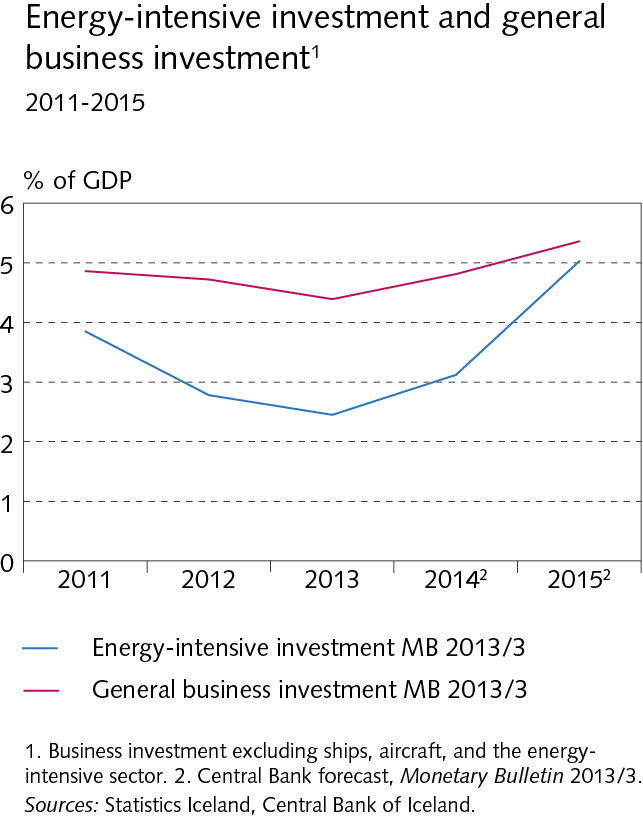 Financial Stability 2013/2
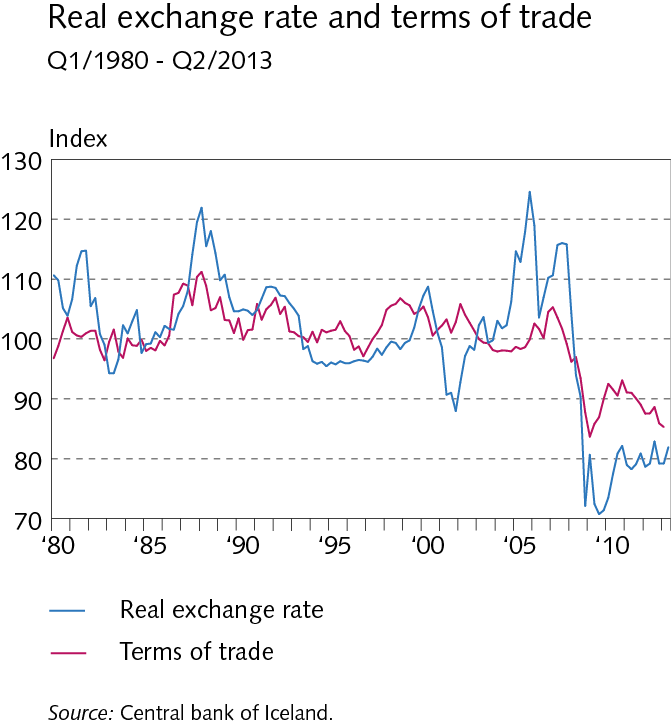 Financial Stability 2013/2
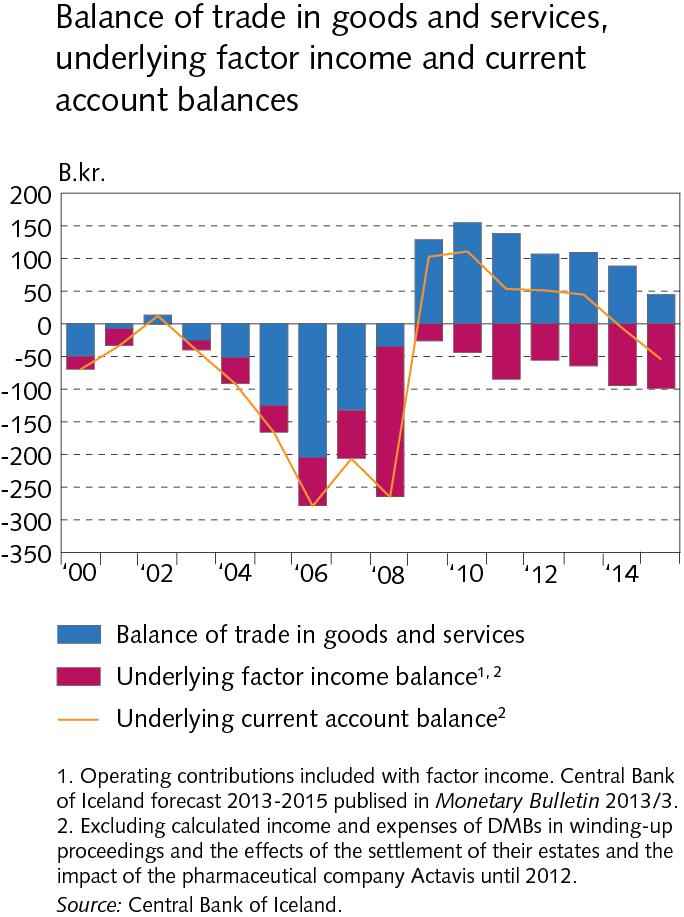 Financial Stability 2013/2
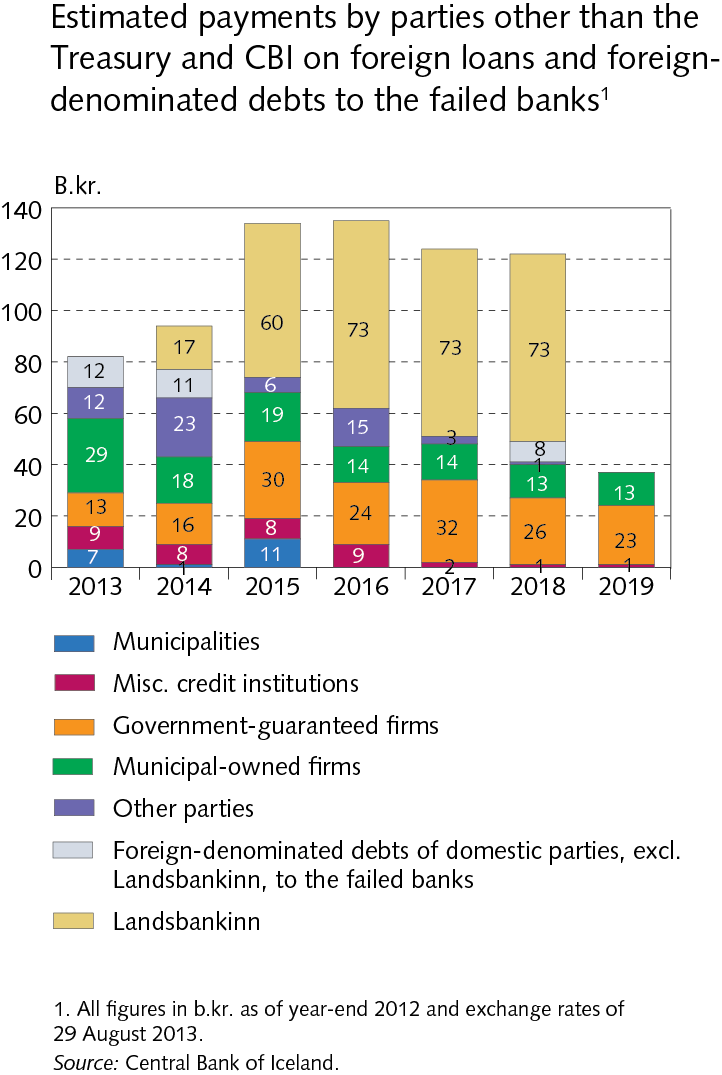 Financial Stability 2013/2
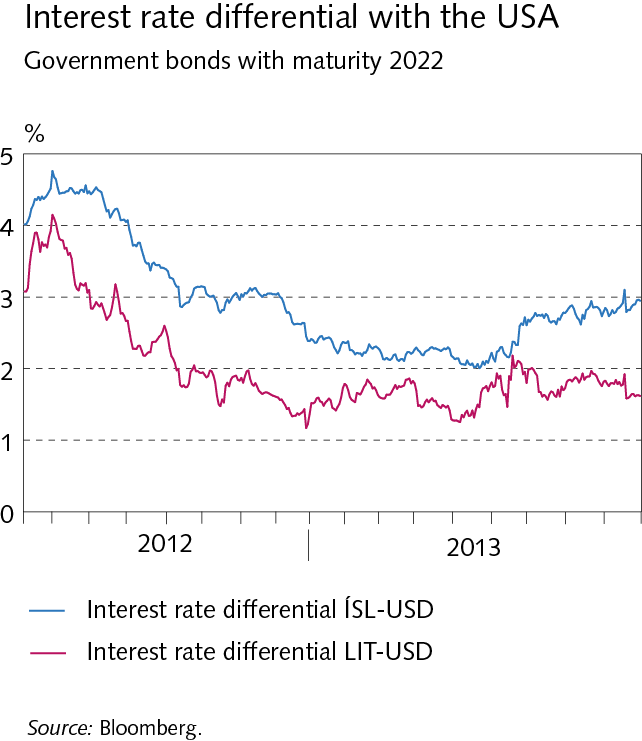 Financial Stability 2013/2
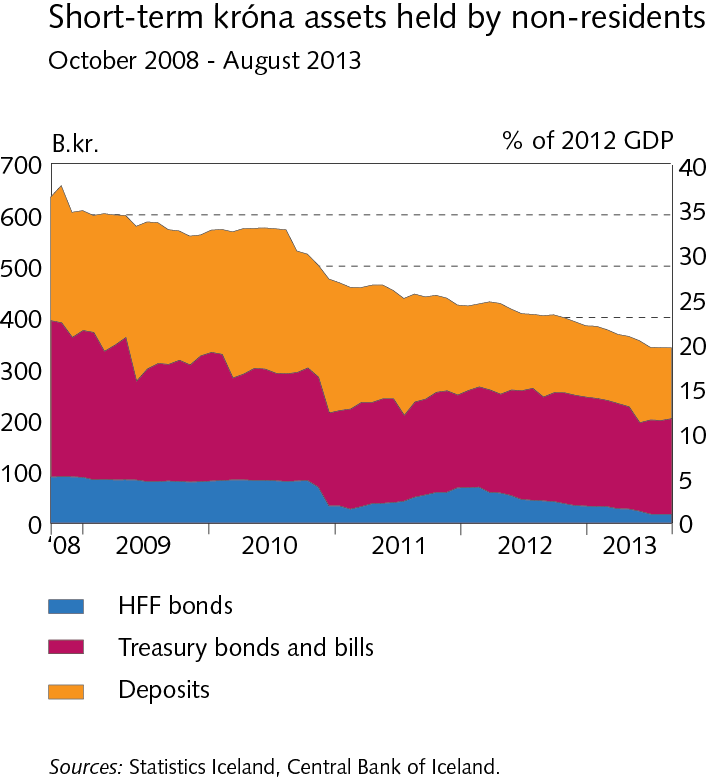 Financial Stability 2013/2
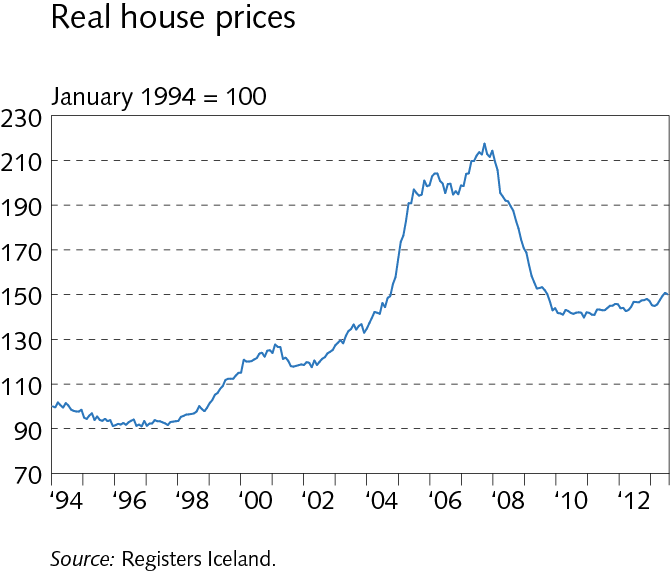 Financial Stability 2013/2
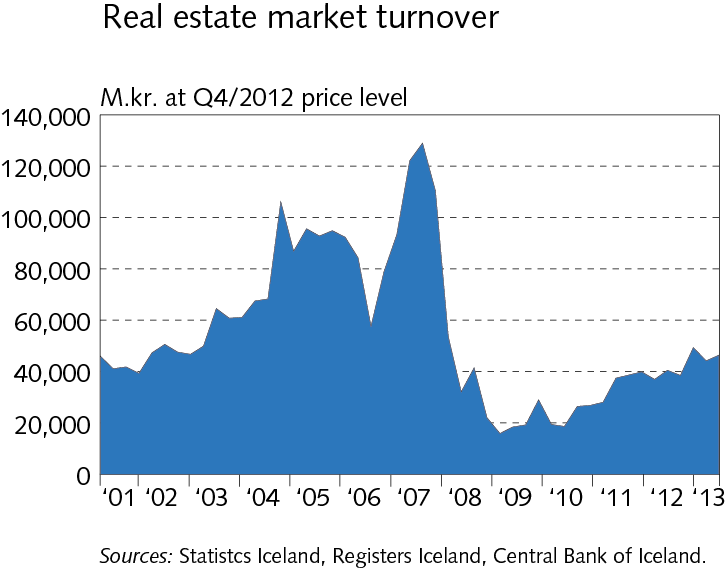 Financial Stability 2013/2
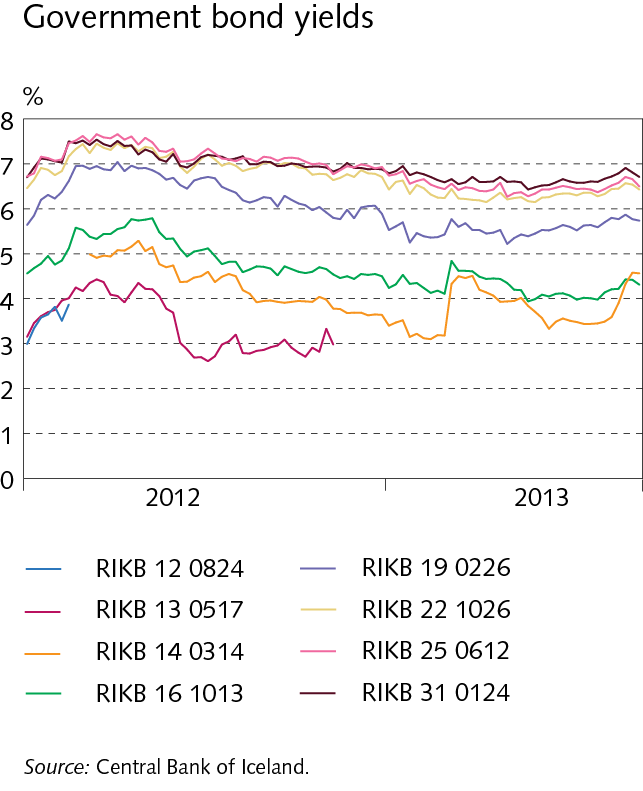 Financial Stability 2013/2
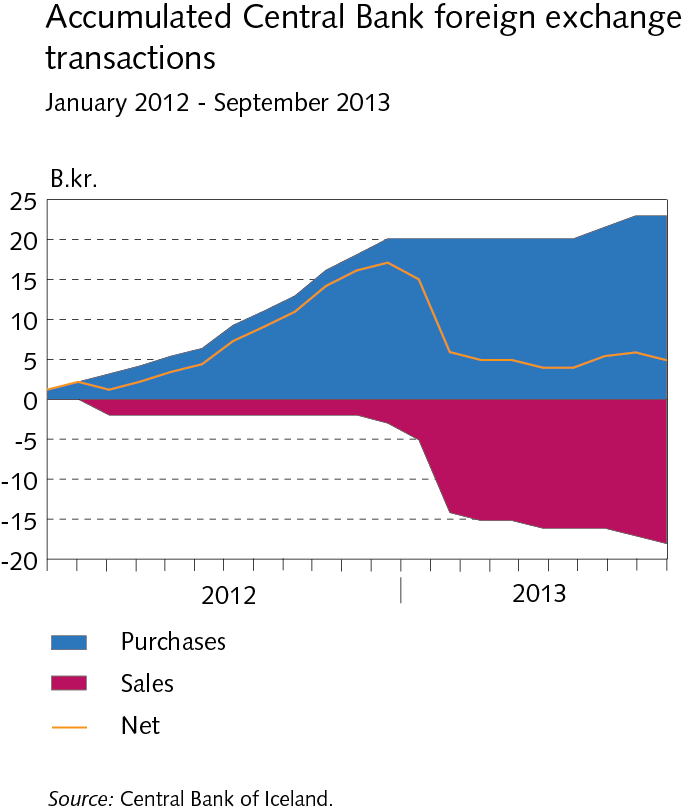 Financial Stability 2013/2
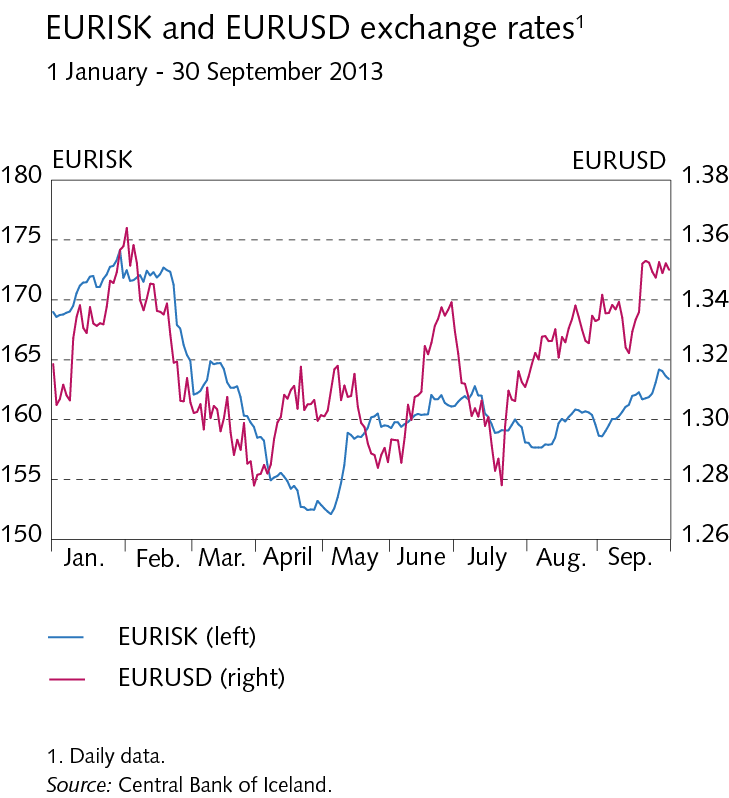 Financial Stability 2013/2
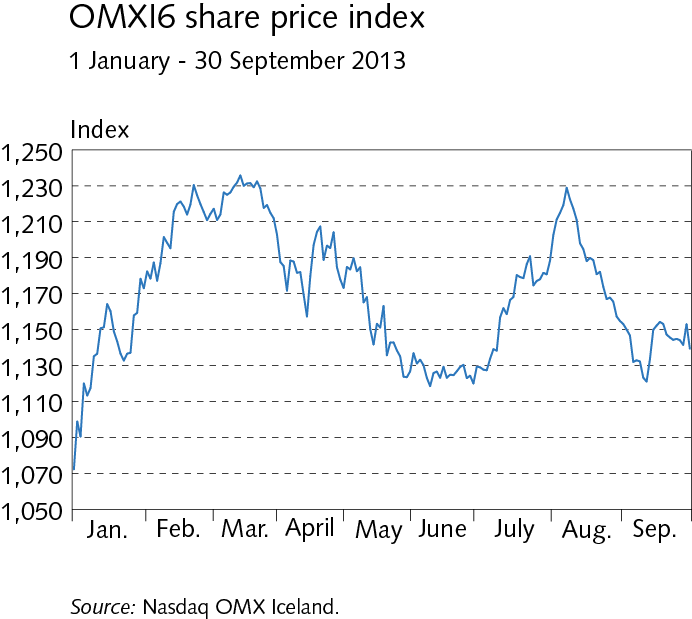 Financial Stability 2013/2
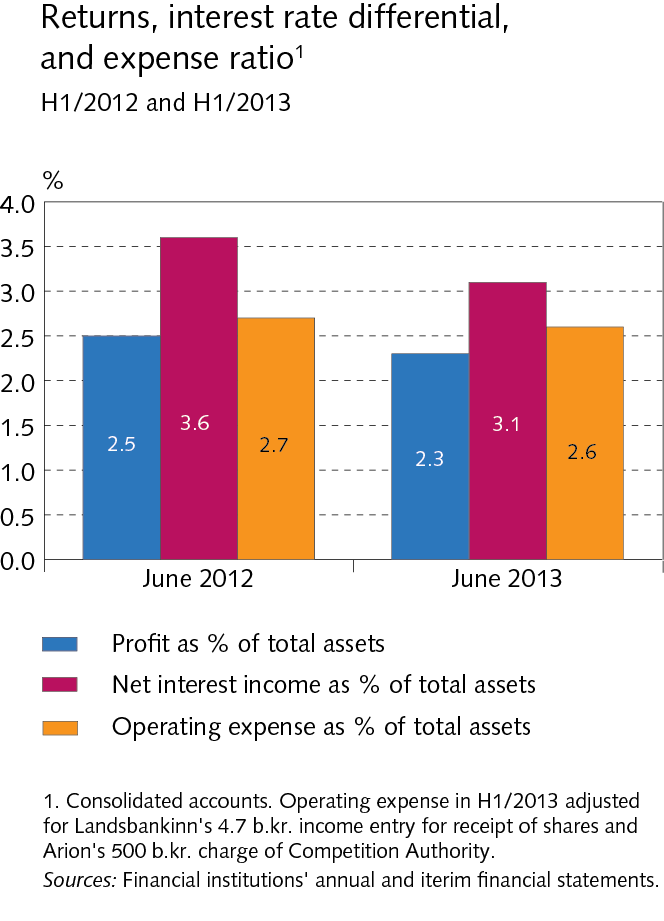 Financial Stability 2013/2
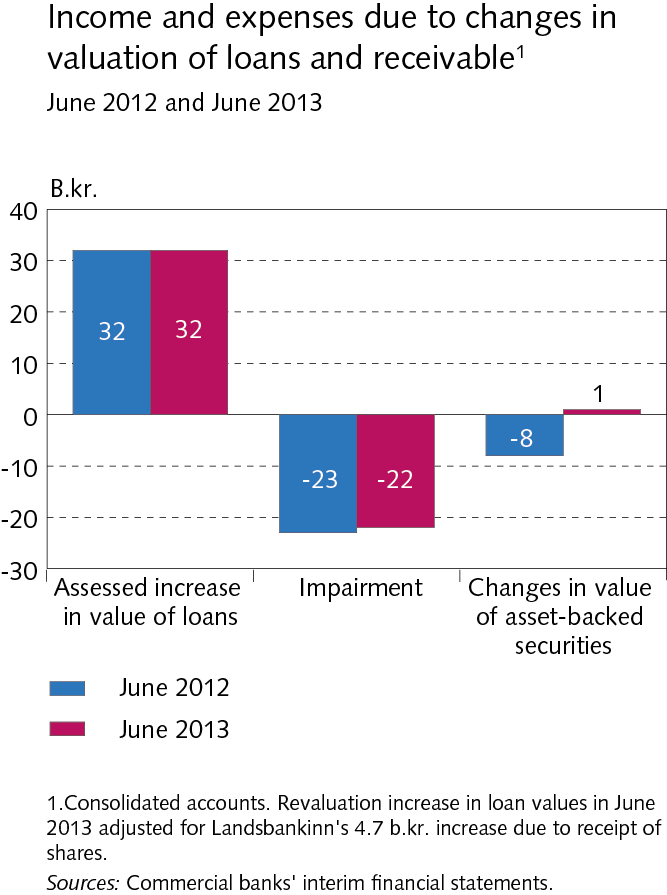 Financial Stability 2013/2
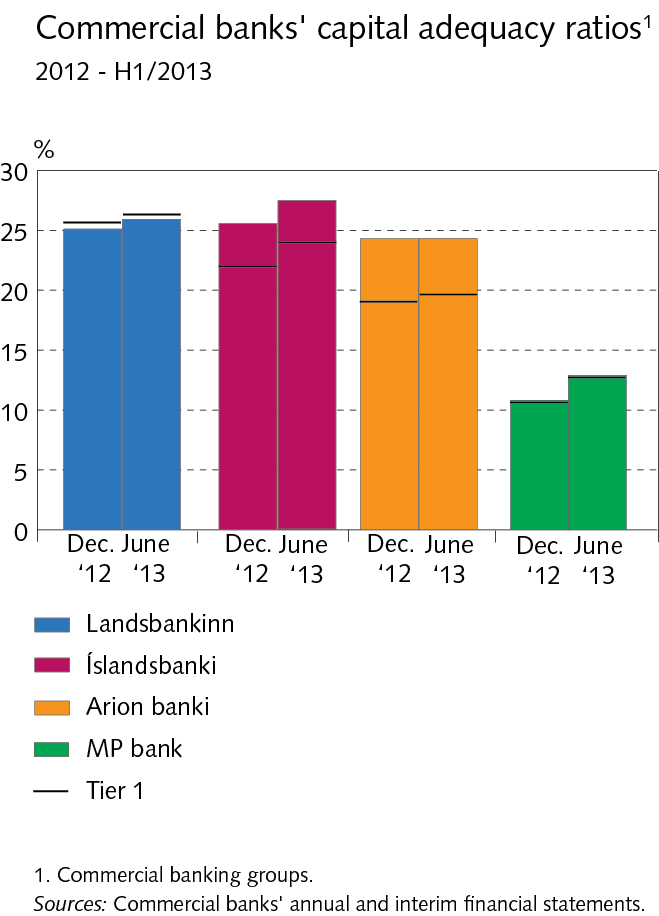 Financial Stability 2013/2
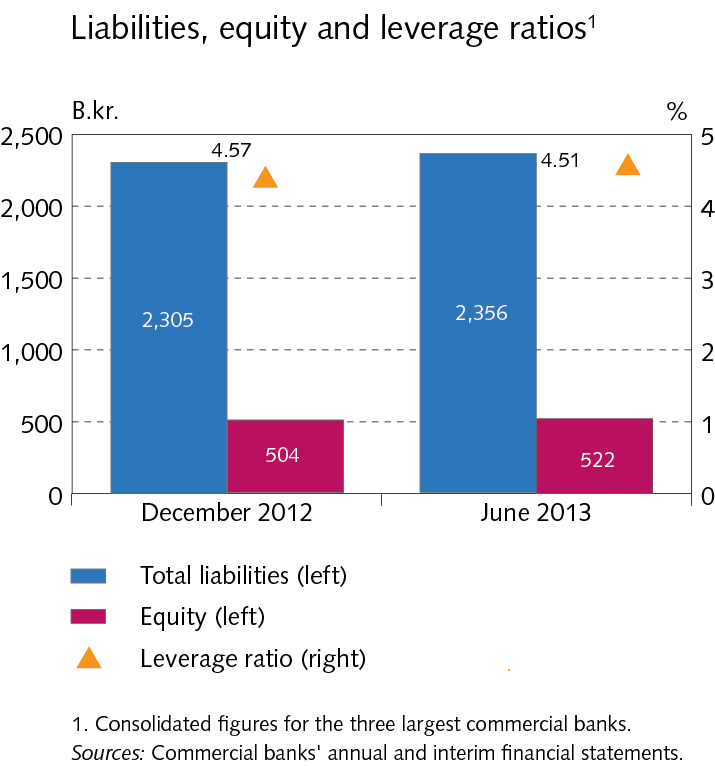 Financial Stability 2013/2
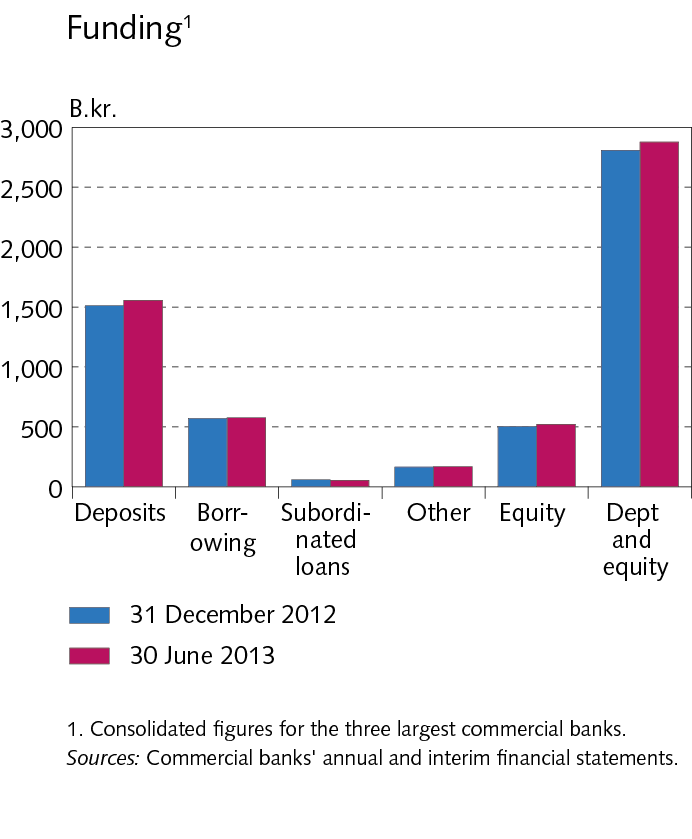 Financial Stability 2013/2
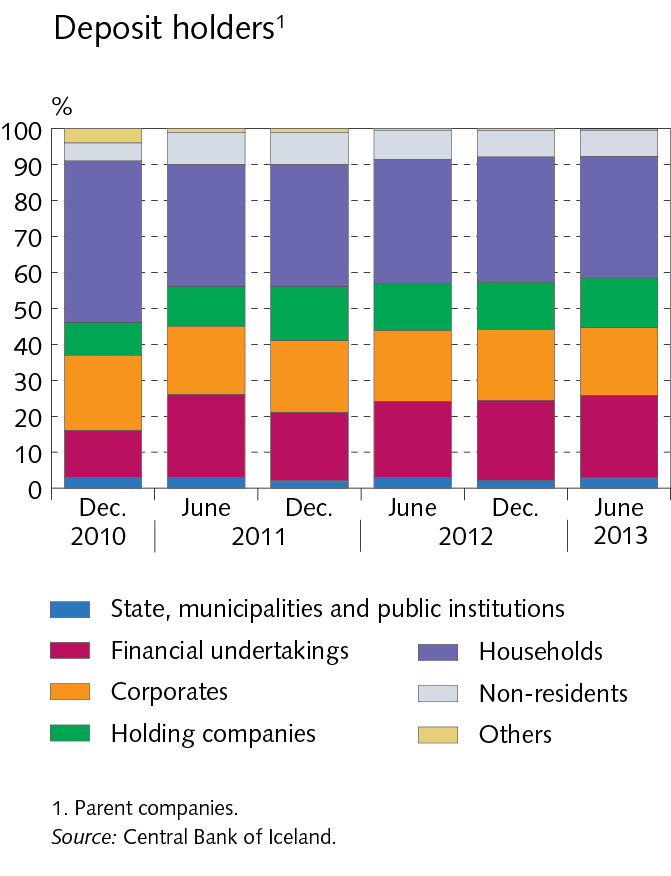 Financial Stability 2013/2
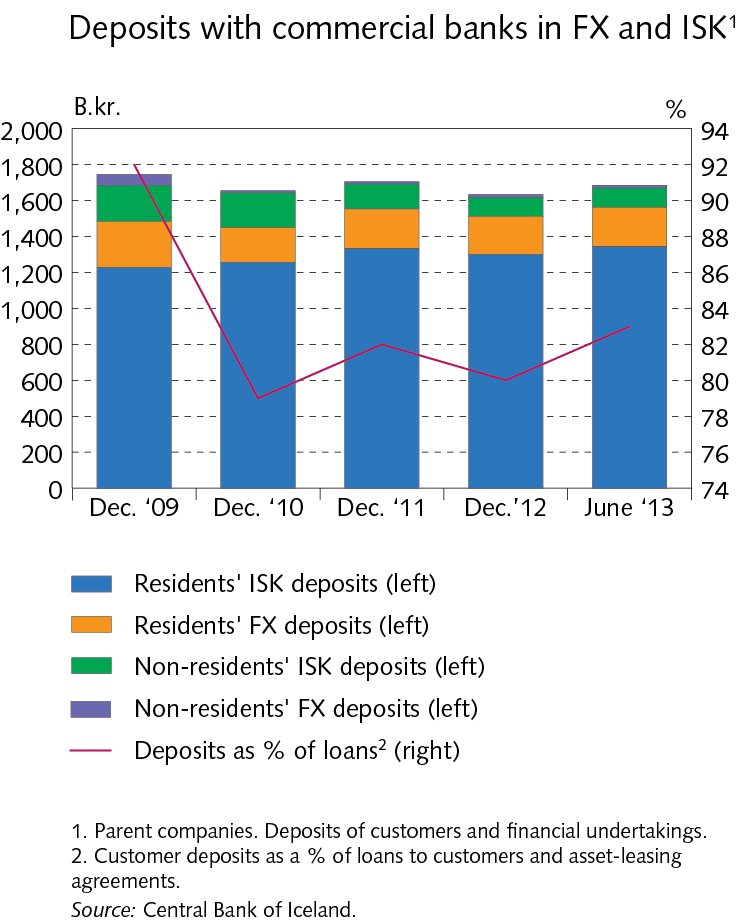 Financial Stability 2013/2
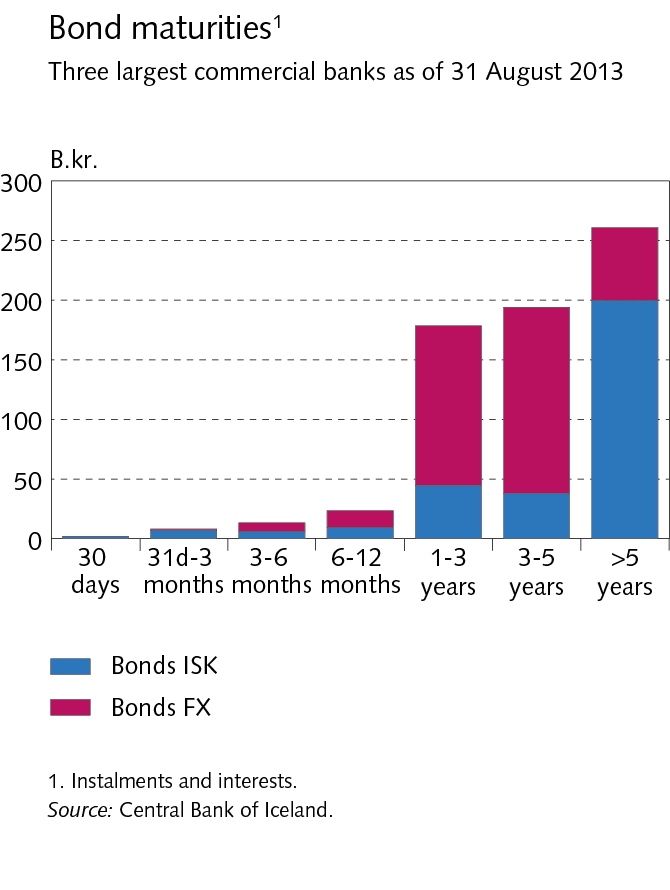 Financial Stability 2013/2
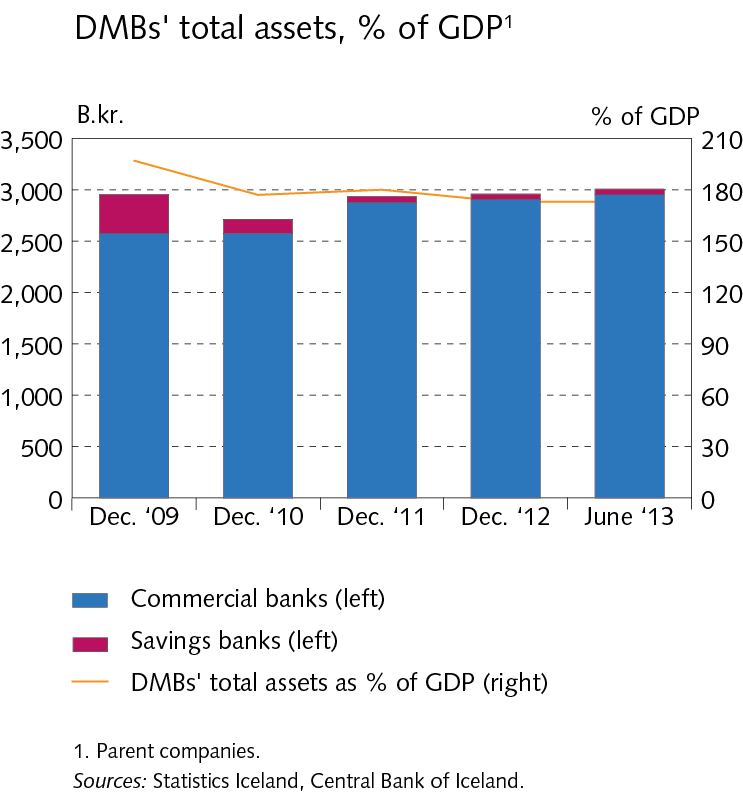 Financial Stability 2013/2
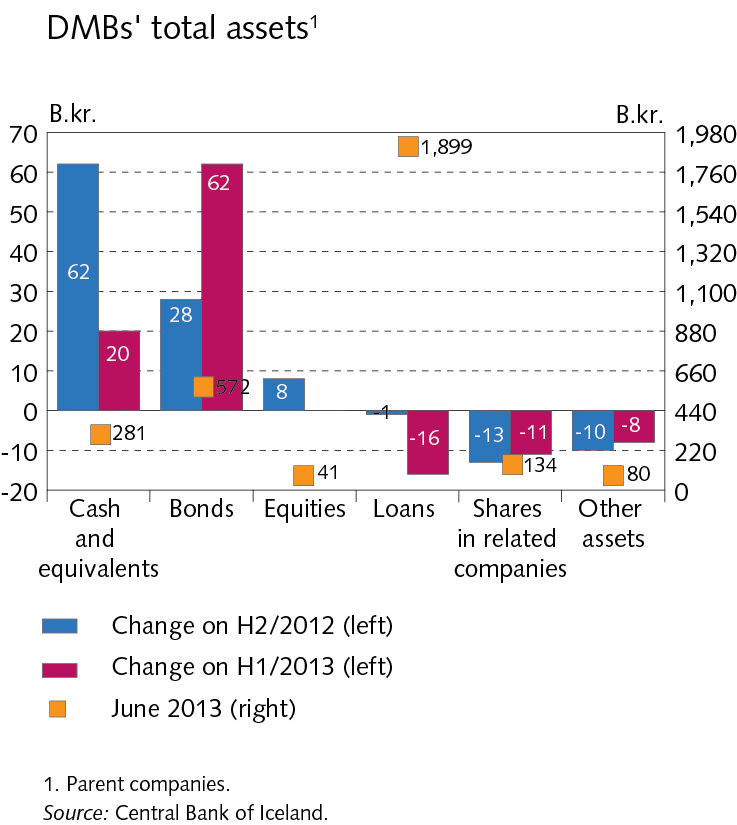 Financial Stability 2013/2
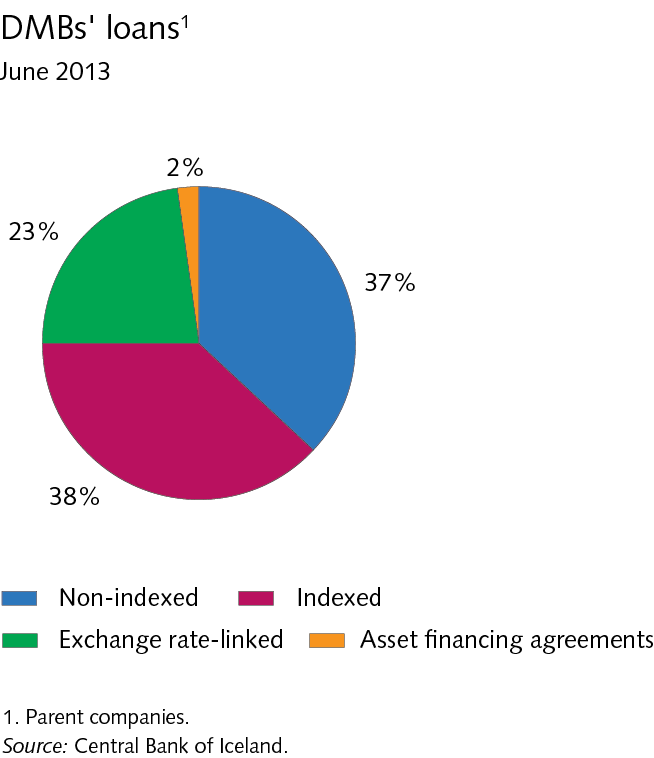 Financial Stability 2013/2
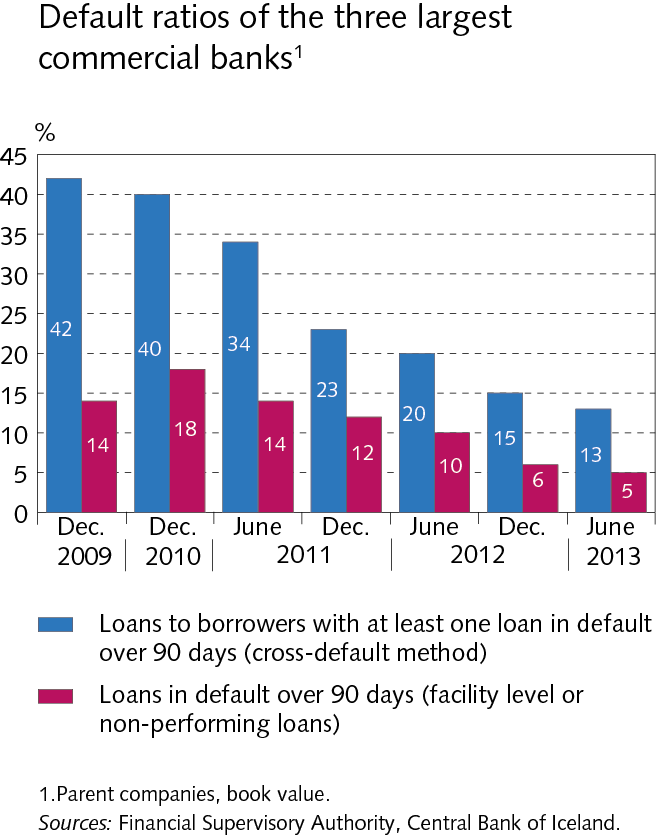 Financial Stability 2013/2
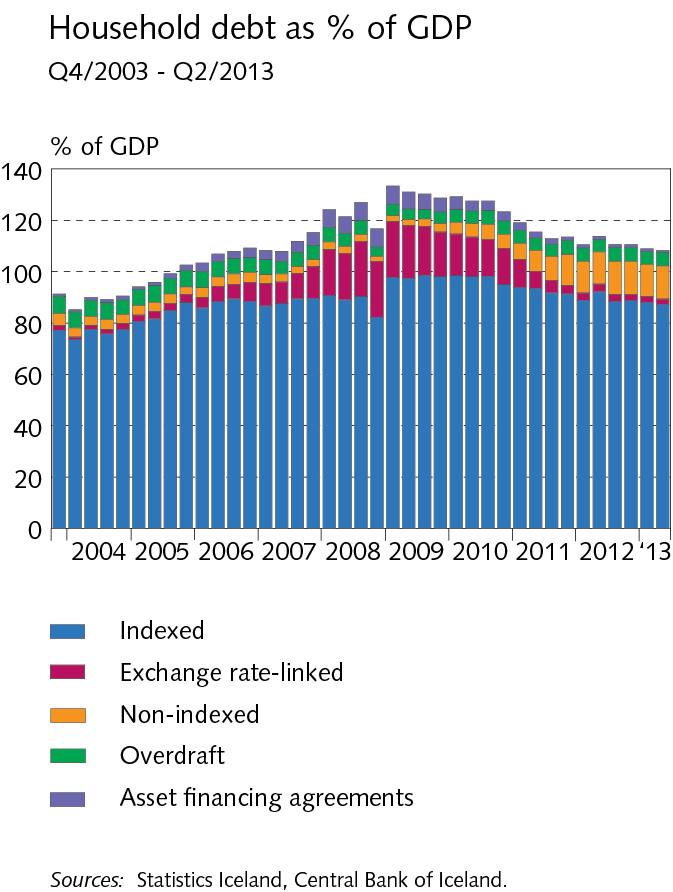 Financial Stability 2013/2
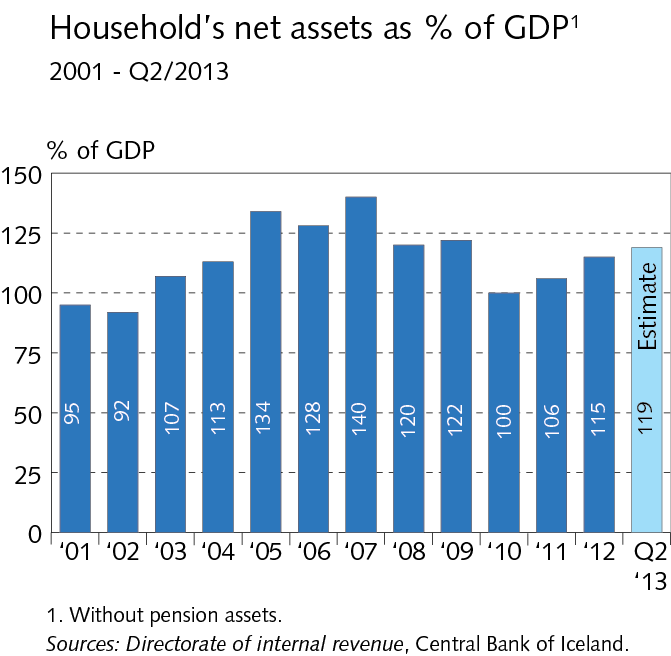 Financial Stability 2013/2
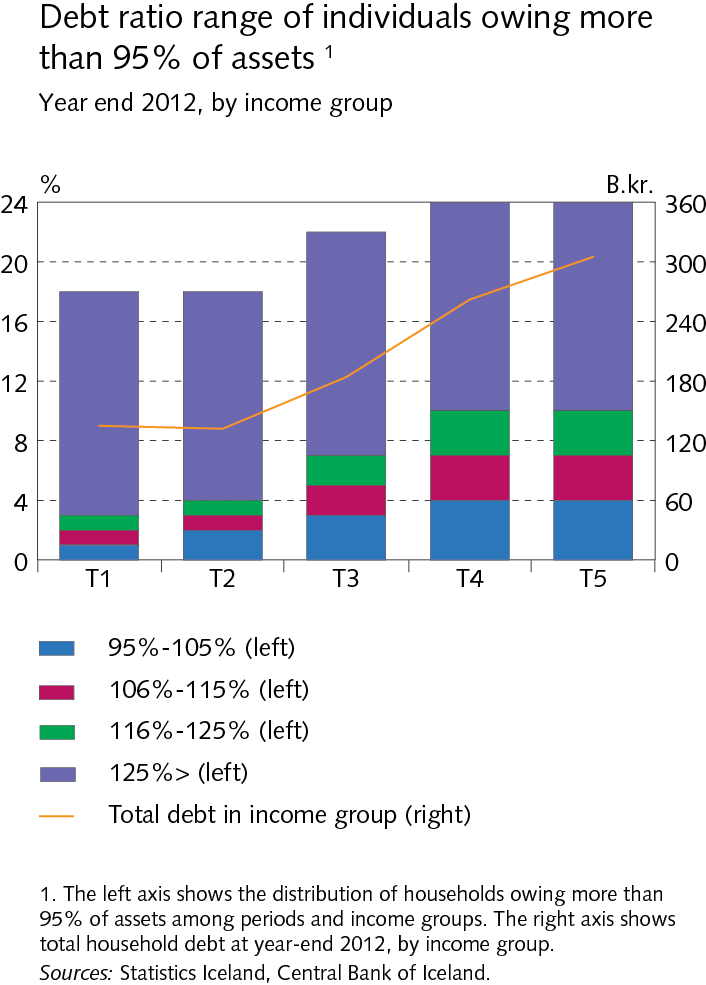 Financial Stability 2013/2
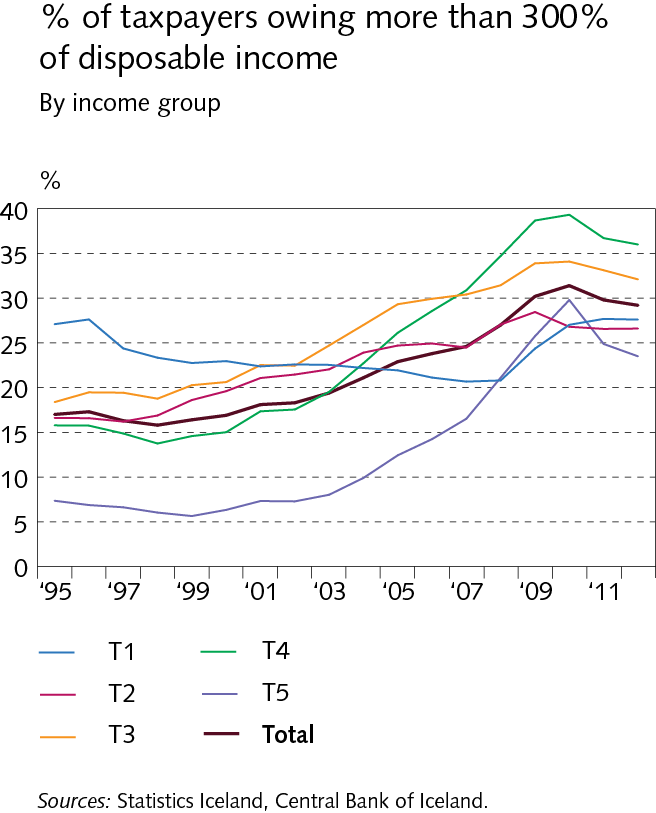 Financial Stability 2013/2
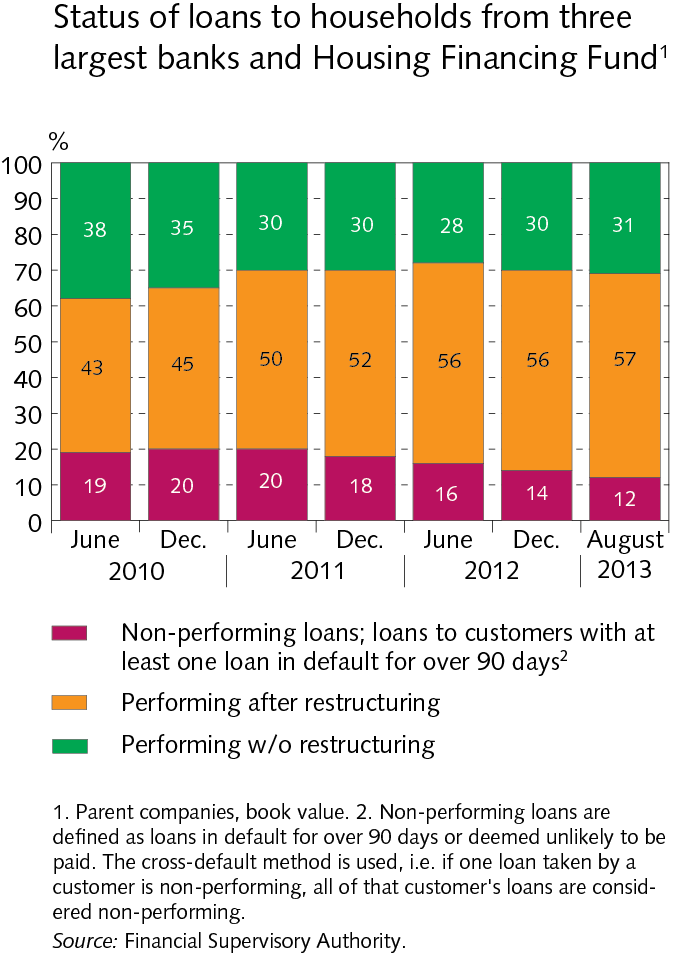 Financial Stability 2013/2
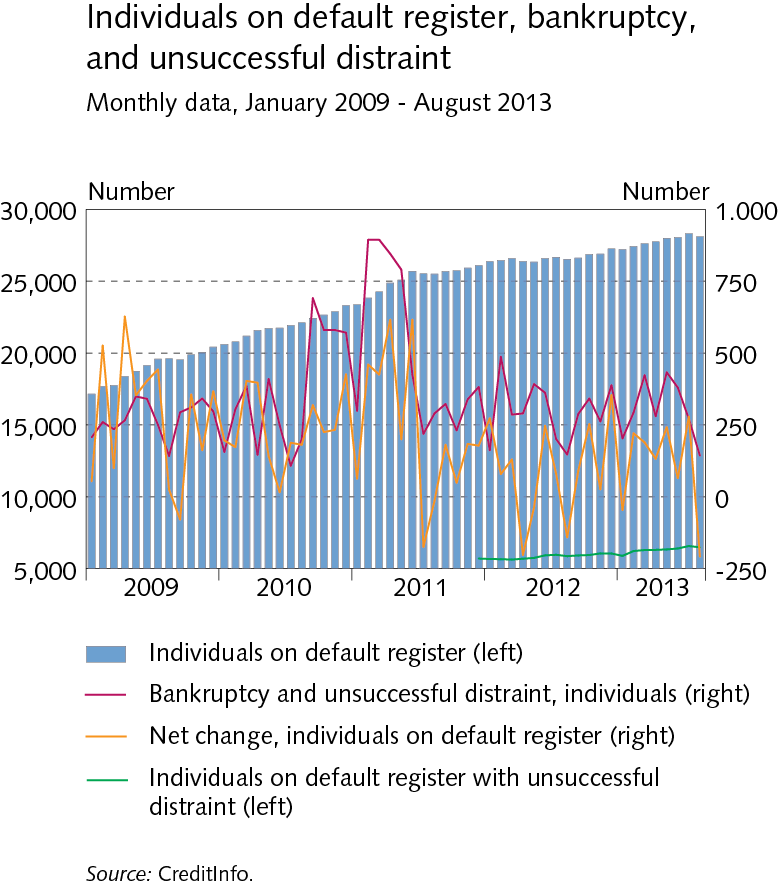 Financial Stability 2013/2
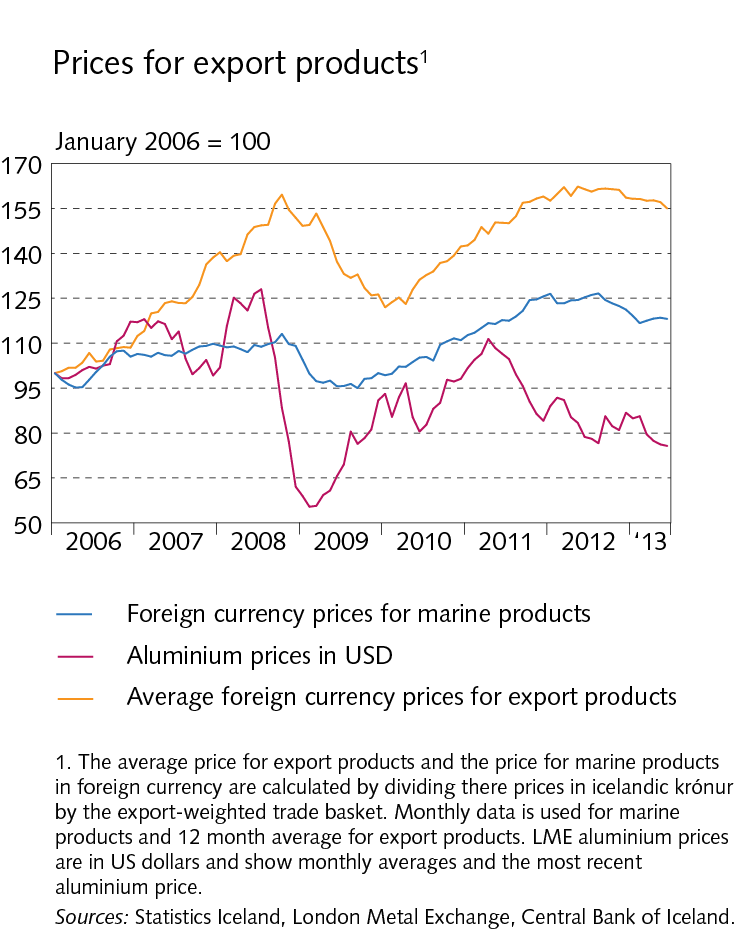 Financial Stability 2013/2
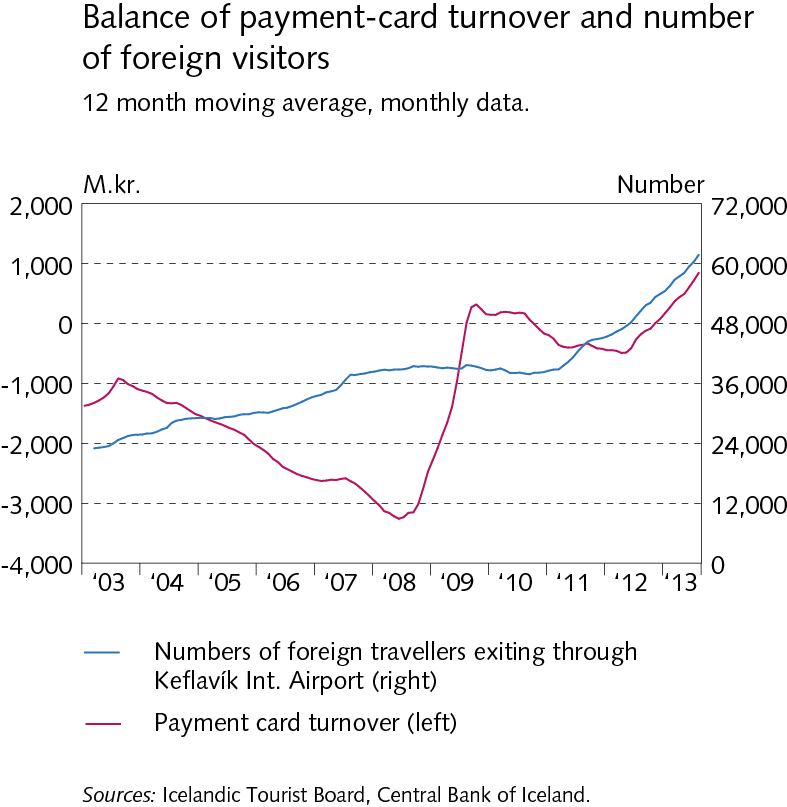 Financial Stability 2013/2
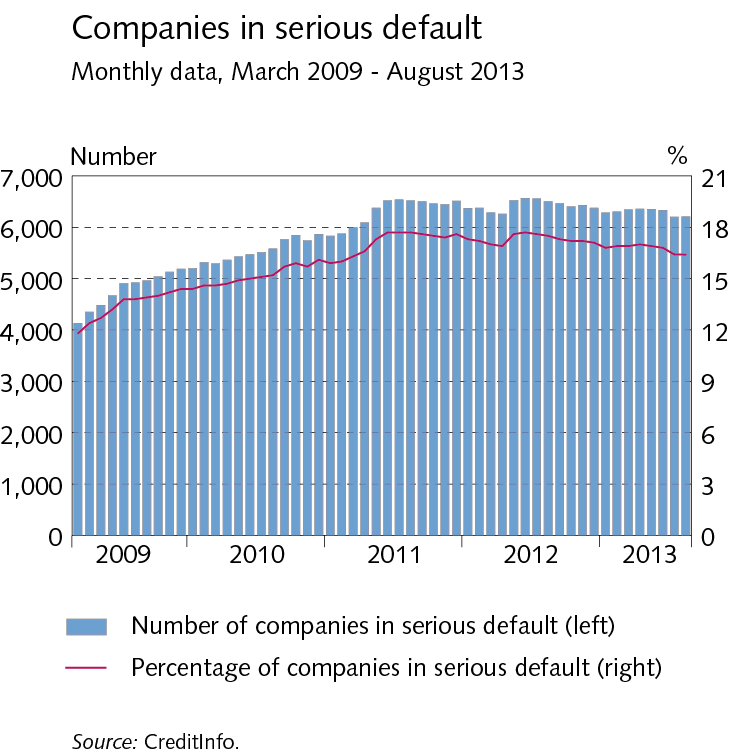 Financial Stability 2013/2
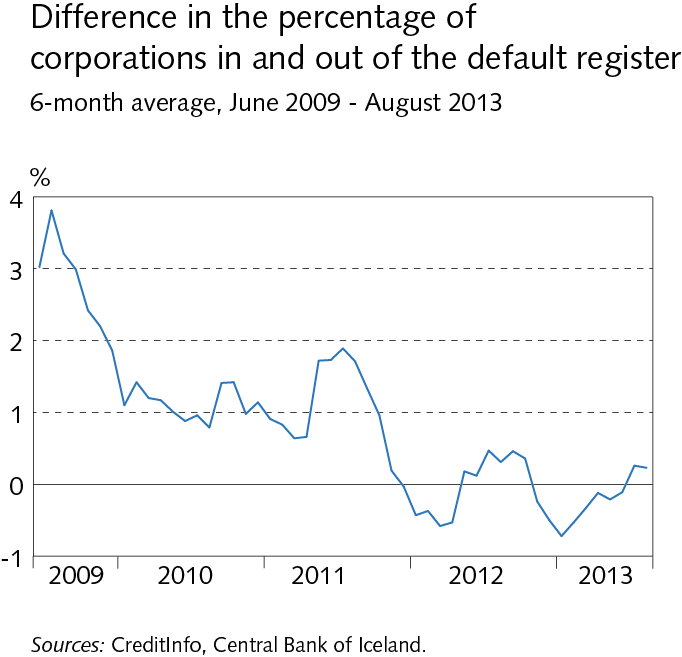 Financial Stability 2013/2
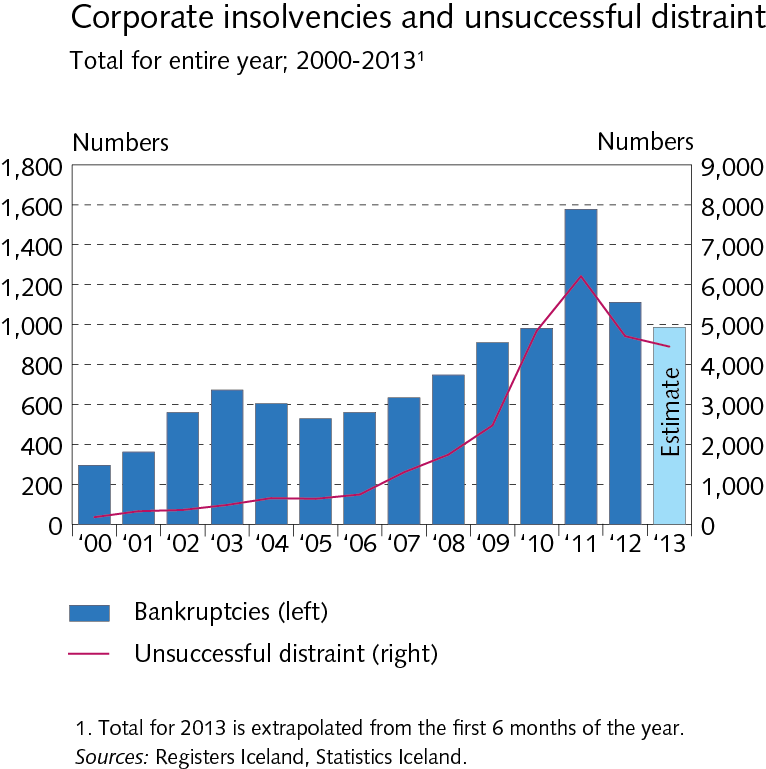 Financial Stability 2013/2
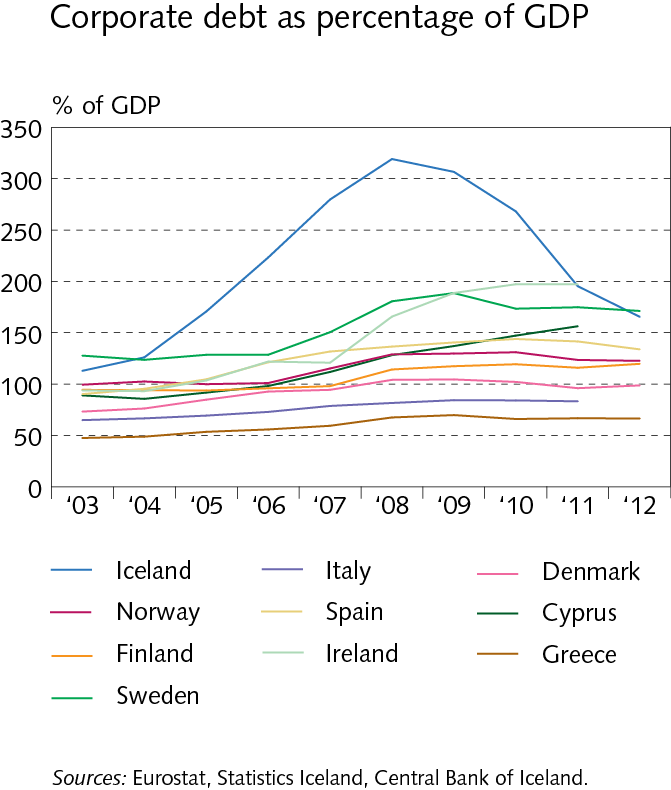 Financial Stability 2013/2
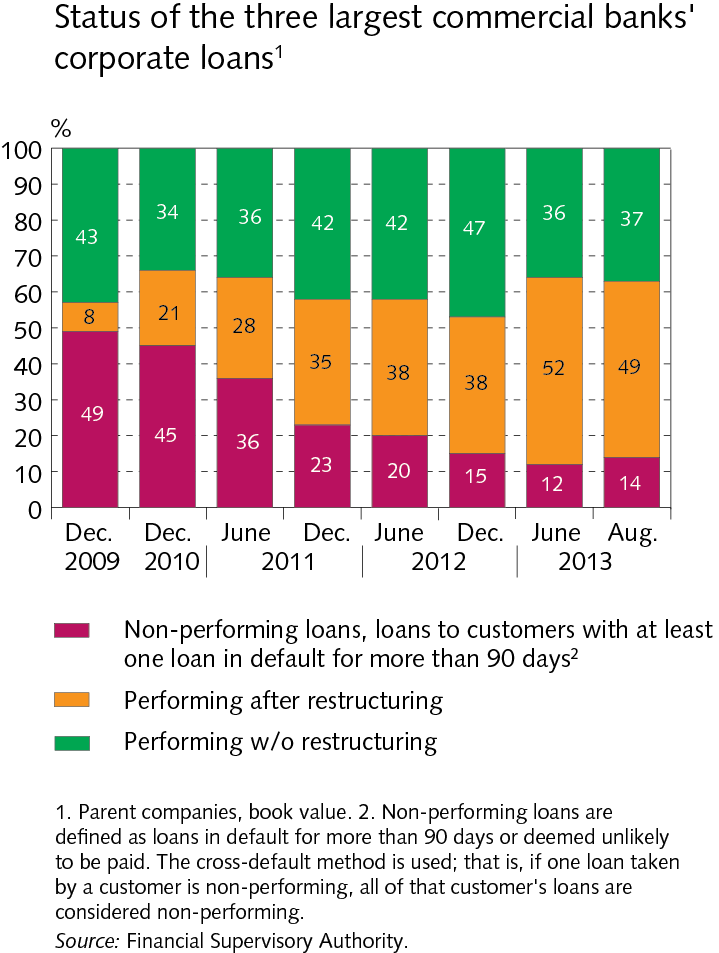 Financial Stability 2013/2
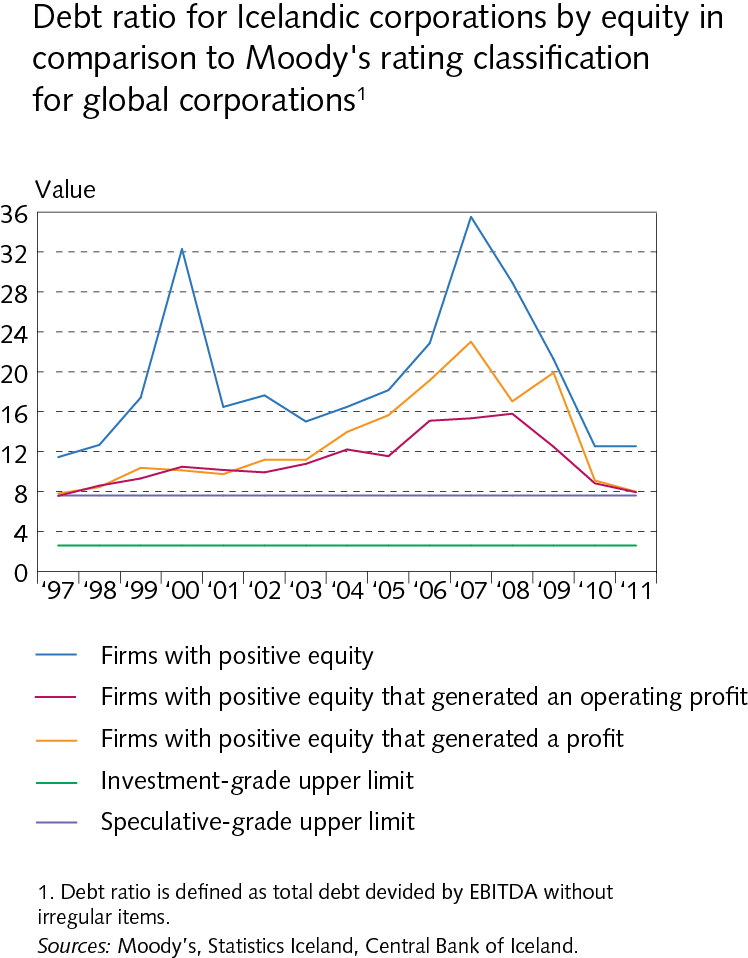 Financial Stability 2013/2
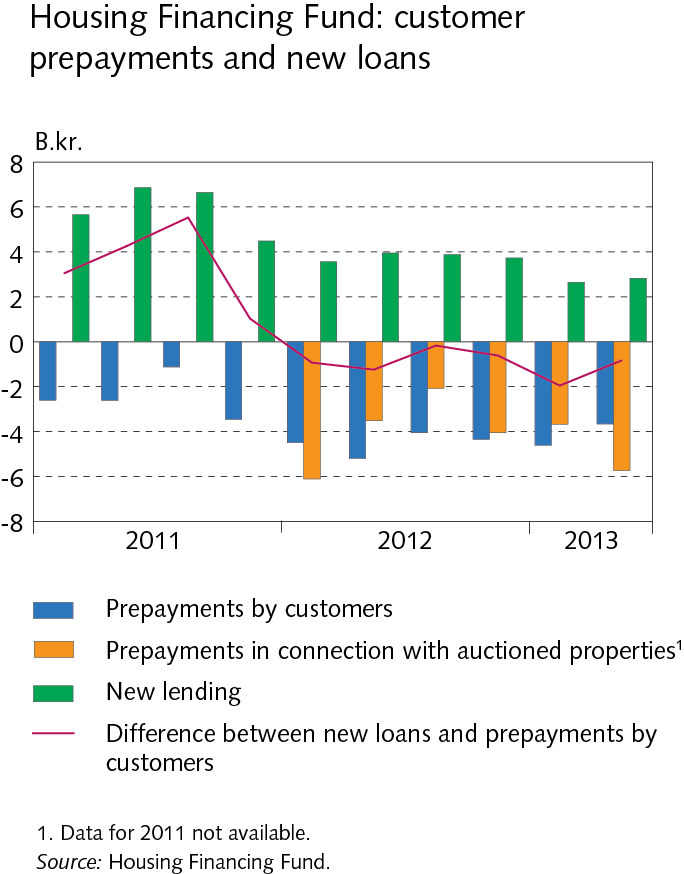 Financial Stability 2013/2
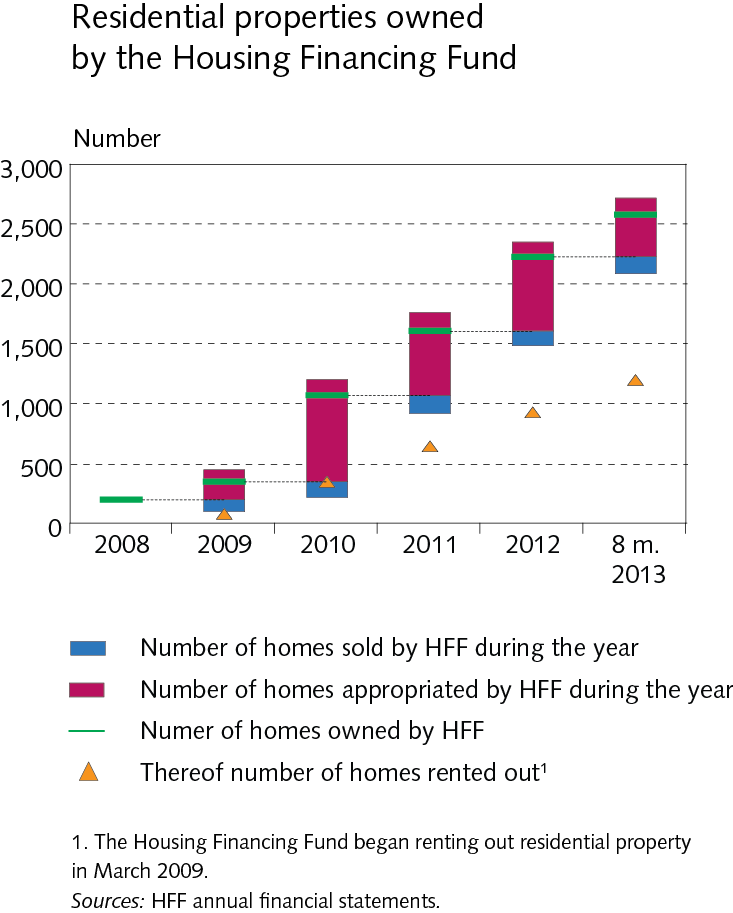 Financial Stability 2013/2
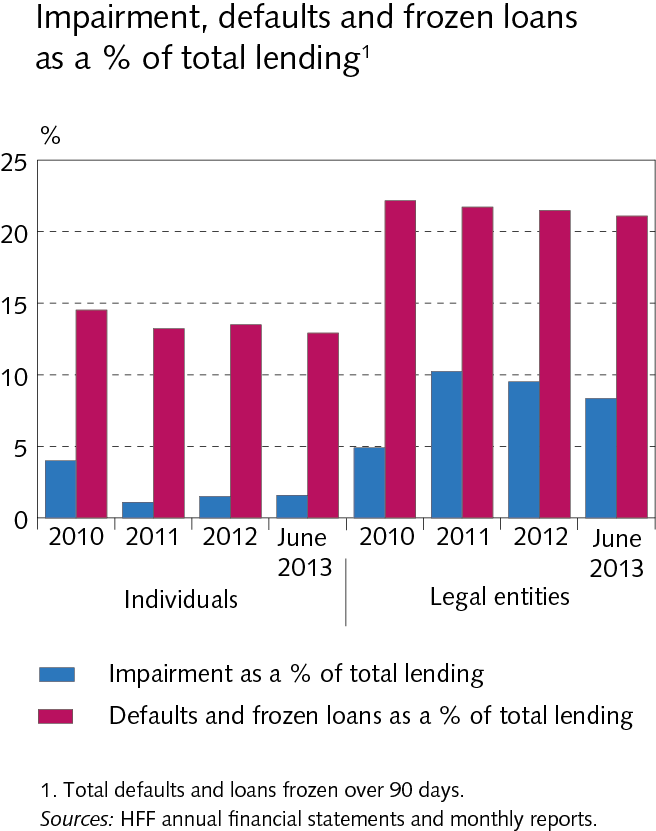 Financial Stability 2013/2
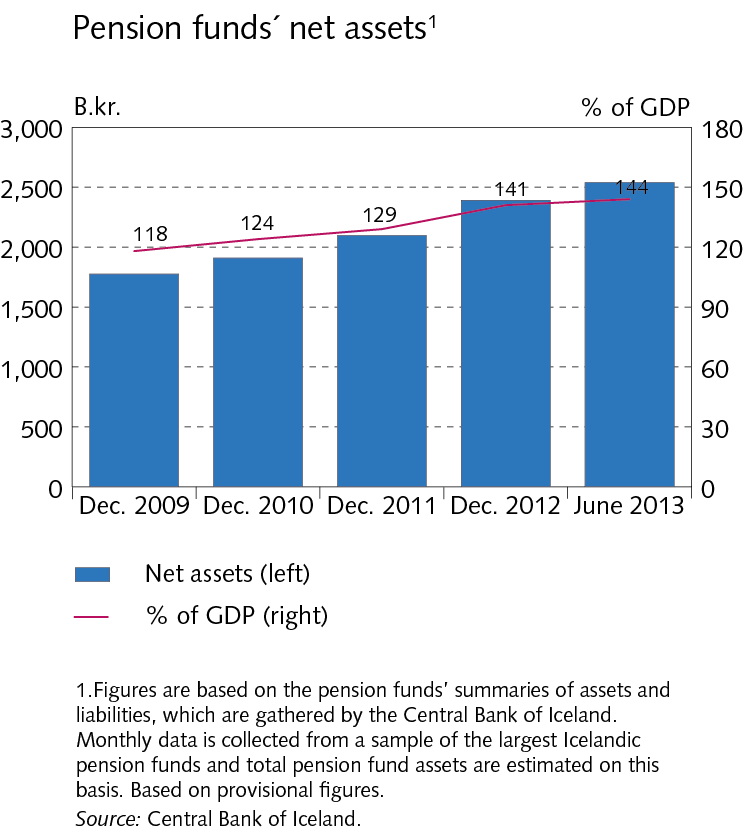 Financial Stability 2013/2
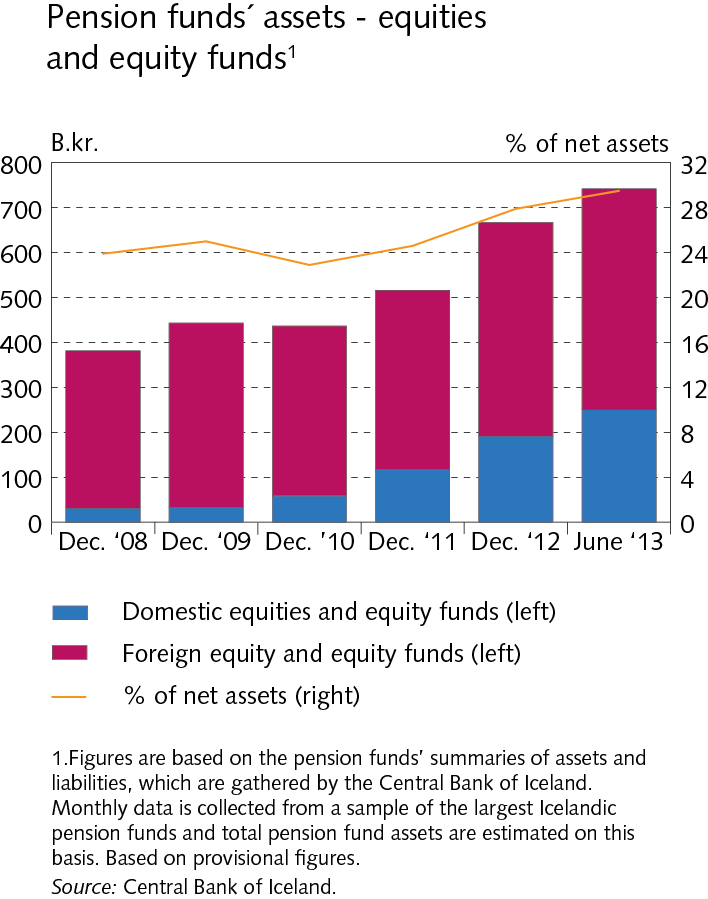 Financial Stability 2013/2
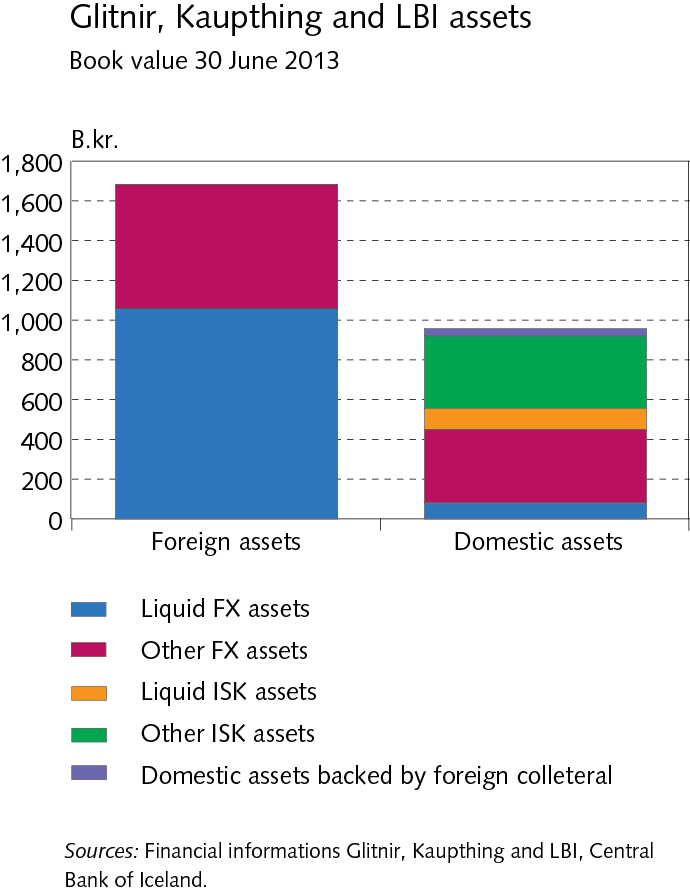 Financial Stability 2013/2
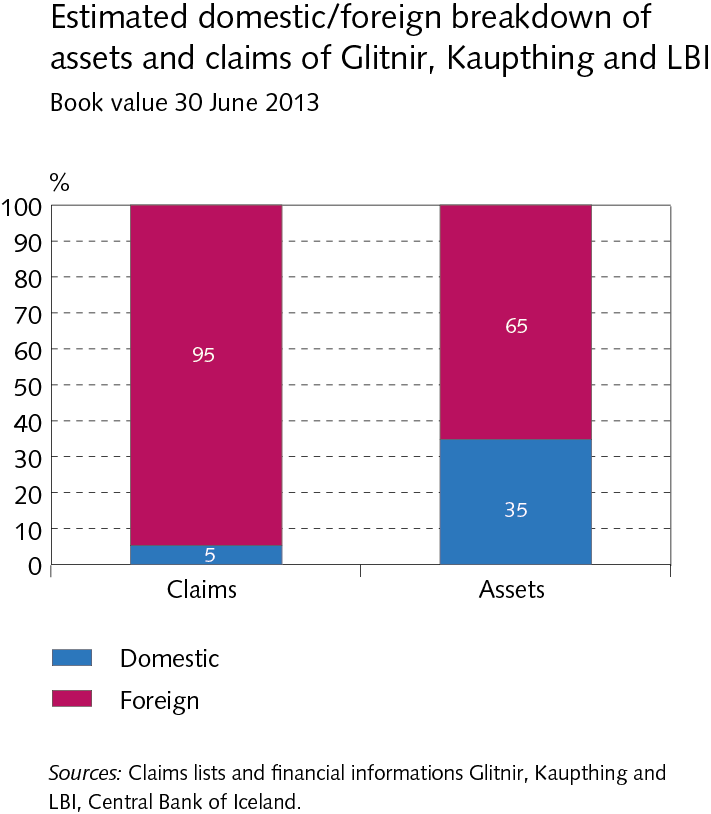 Financial Stability 2013/2
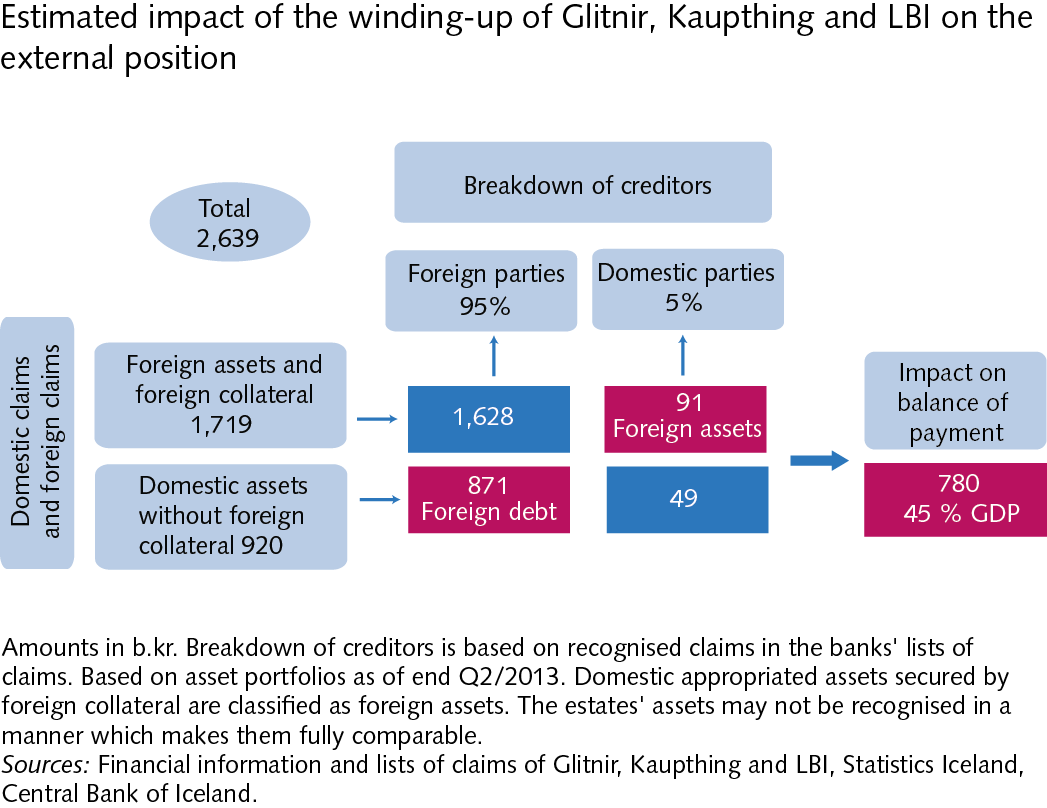 Financial Stability 2013/2
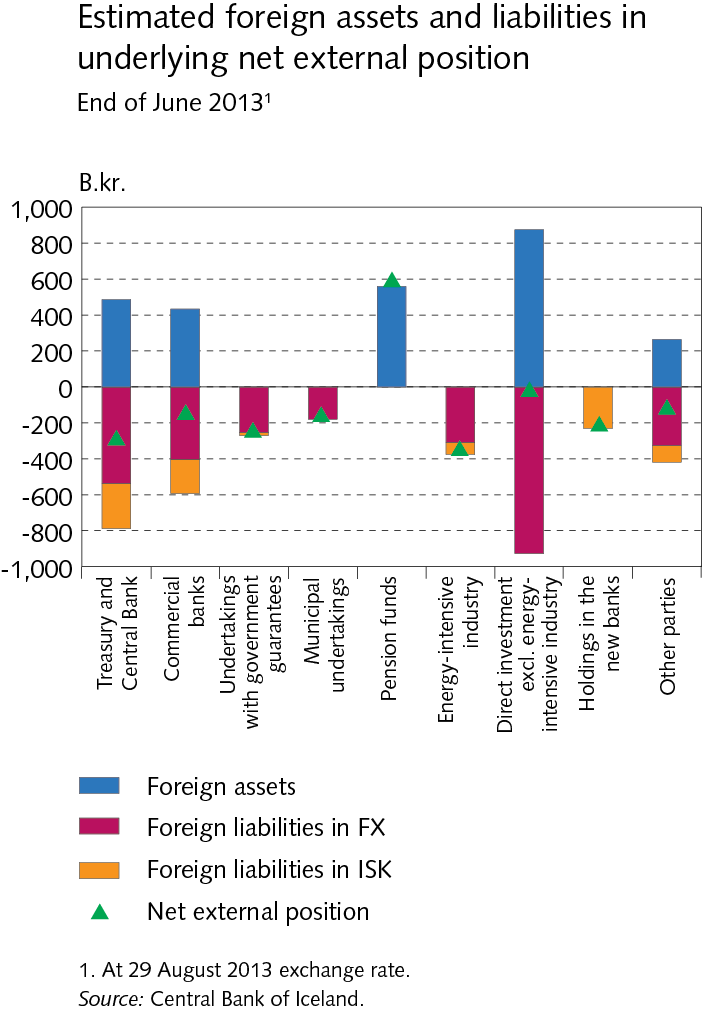 Financial Stability 2013/2
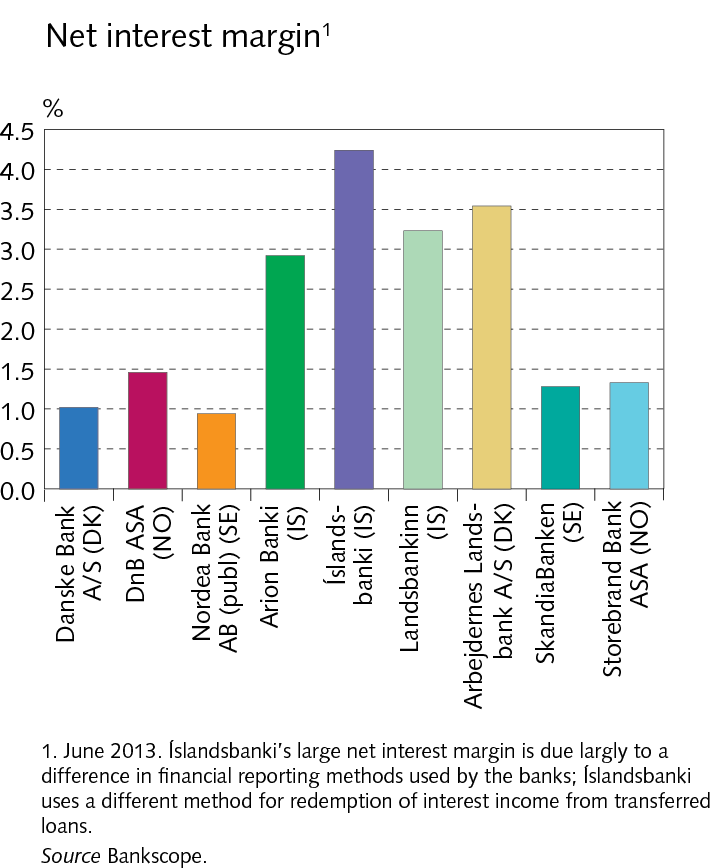 Financial Stability 2013/2
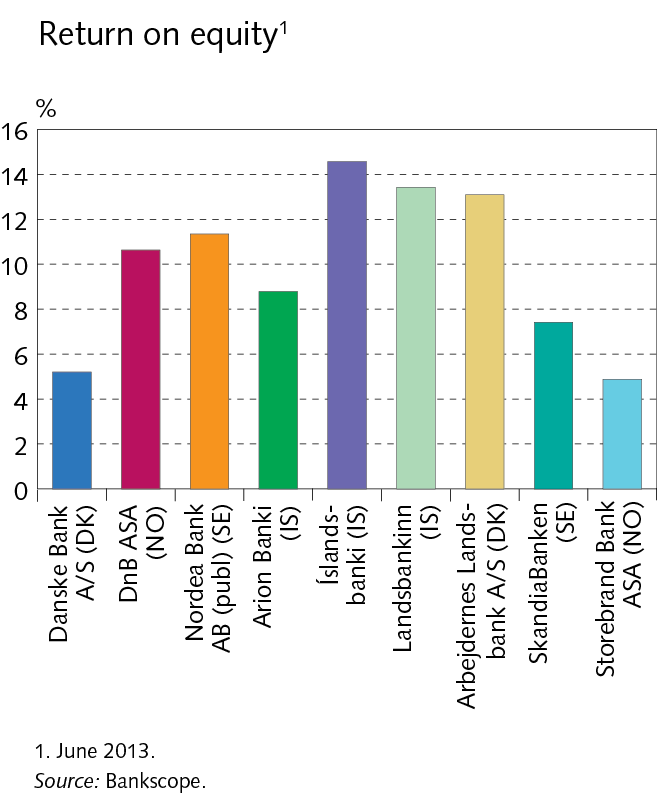 Financial Stability 2013/2
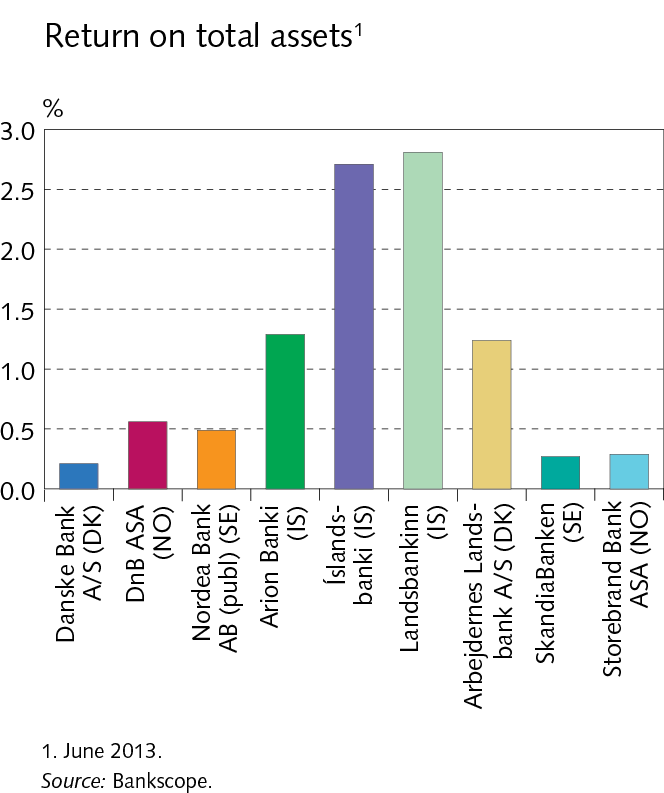 Financial Stability 2013/2
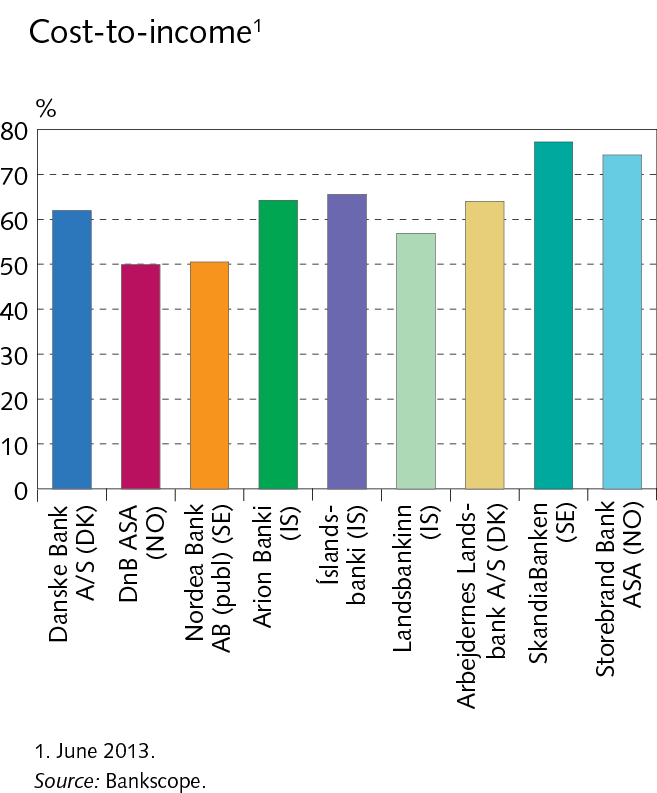 Financial Stability 2013/2
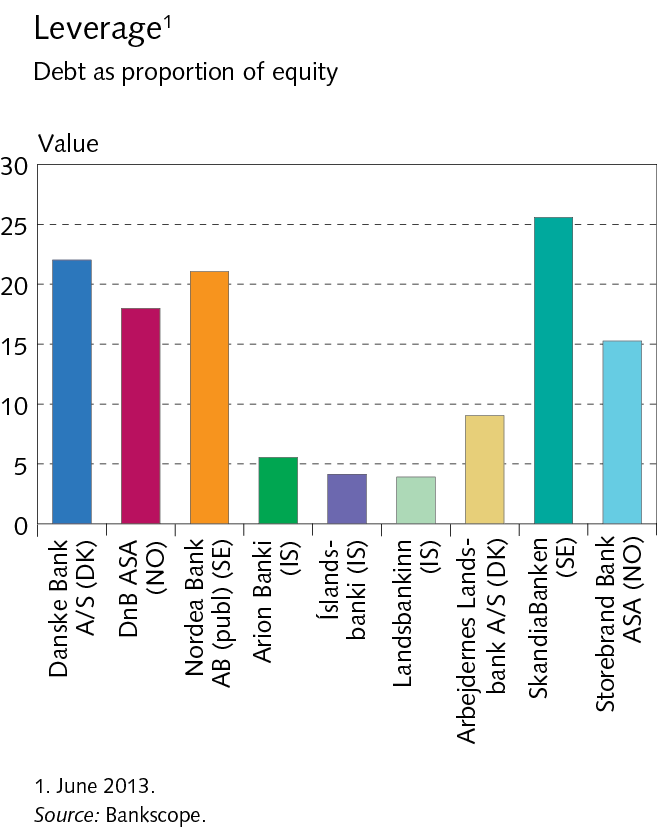 Financial Stability 2013/2
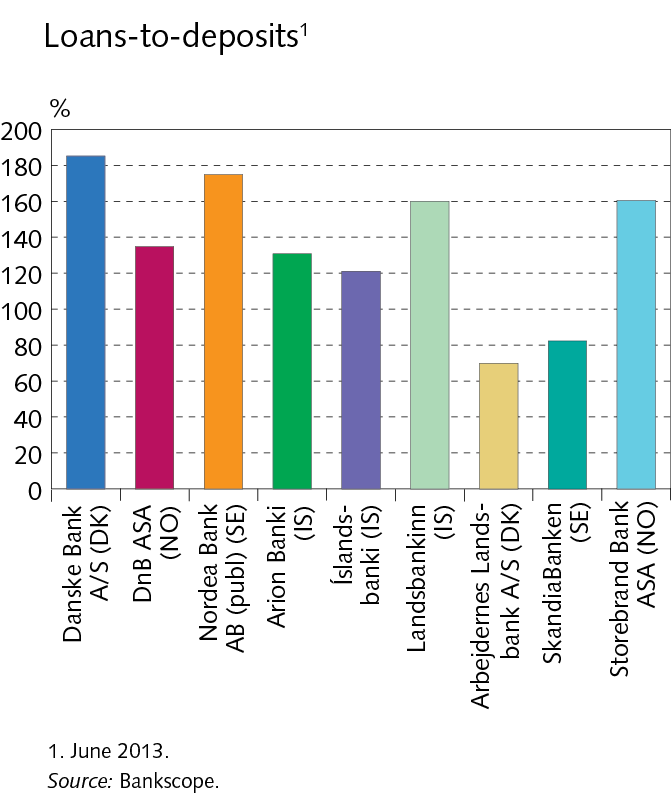